Asking Someone’s Name
Spanish I
Vocabulario 1-1
¿Quién es ella?¿Cómo se llama ella?
¿Quién es él? ¿Cómo se llama él?
¿Quién es ella? ¿Cómo se llama ella?
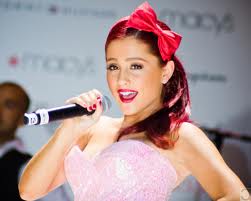 ¿Quién es ella? ¿Cómo se llama ella?
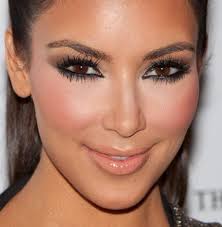 ¿Quién es él? ¿Cómo se llama él?
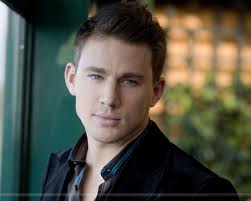 ¿Quién es ella? ¿Cómo se llama ella?
¿Quién es él? ¿Cómo se llama él?
¿Quién es ella? ¿Cómo se llama ella?
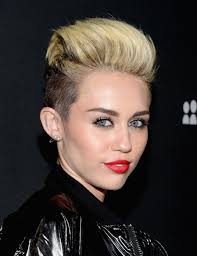 ¿Quién es él? ¿Cómo se llama él?
¿Quién es ella? ¿Cómo se llama ella?
¿Quién es él? ¿Cómo se llama él?
¿Quién es ella? ¿Cómo se llama ella?
¿Quién es él? ¿Cómo se llama él?
¿Quién es ella? ¿Cómo se llama ella?
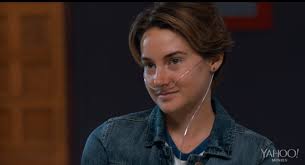 ¿Quién es él? ¿Cómo se llama él?
¿Quién es él? ¿Cómo se llama él?